Вопрос:  В какой точке скафандра давление больше: в средней, нижней или у головы ?
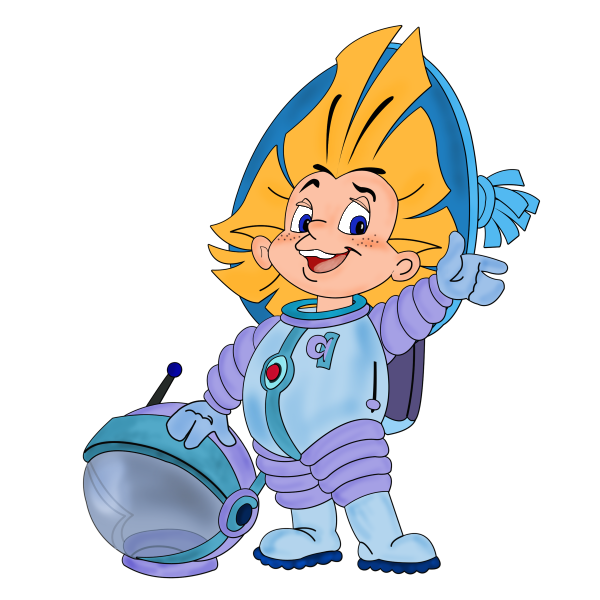 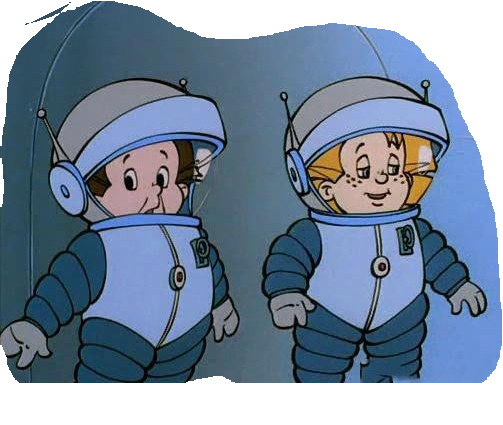 Взять чистый лист бумаги или пластиковый стакан, приложить ко рту и сделать глубокий вздох. Что происходит? Объяснить.
Опыт со стаканом и листом бумаги (заполненный стакан  водой накрываем листом бумаги и переворачиваем.) Почему вода не выливается из стакана?
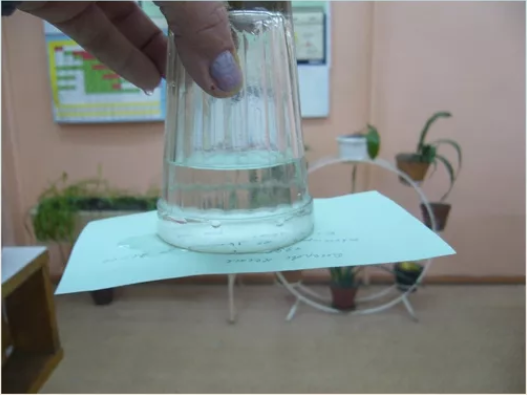 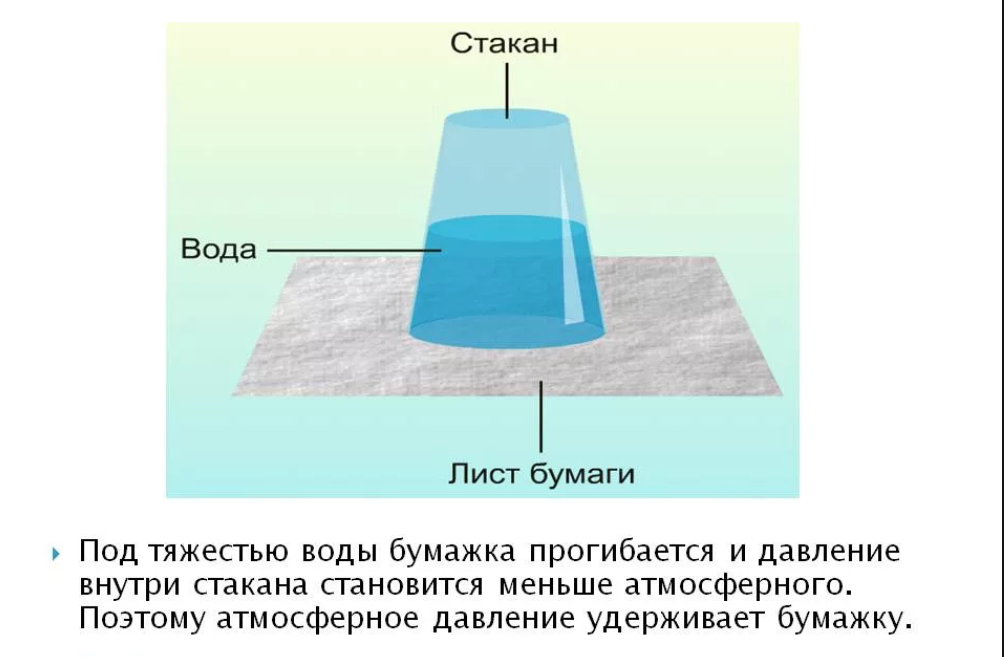 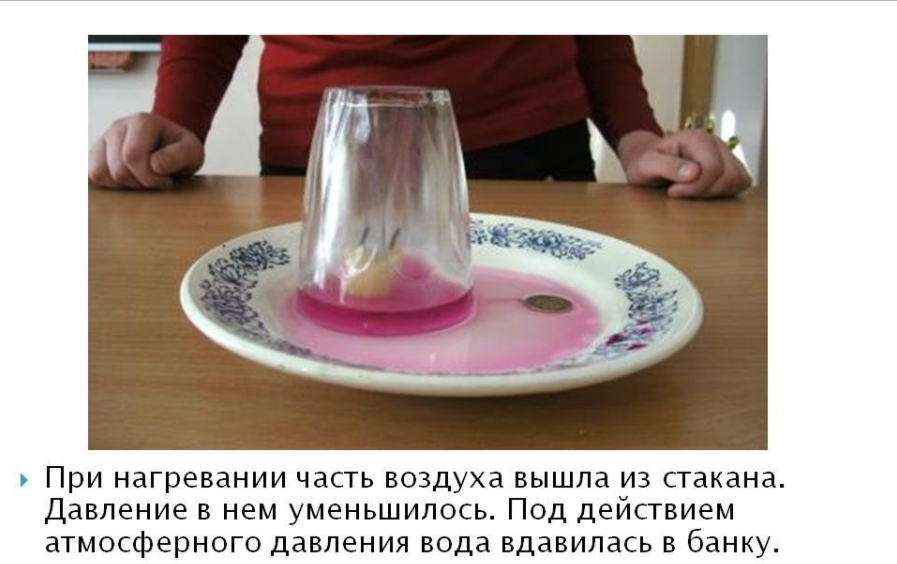 7
8
7
8
7
8
7
8
7
8
7
8
7
8
7
8
7
8
Можно ли рассчитать атмосферное давление по формуле:
p = ρgh
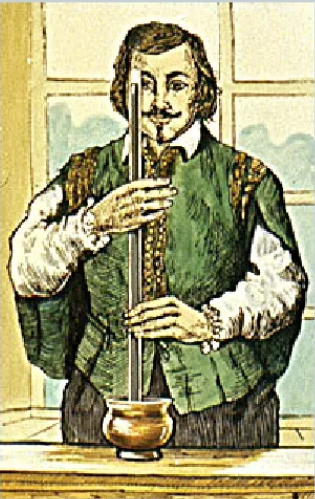 Измерение атмосферного давления. Опыт Торричелли.
ЖМИ
За единицу атмосферного давления принимают  
1 миллиметр ртутного столба (1 мм рт. ст.)
p = gph
p = 9,8Н/кг  * *13 600кг/м3  * 0,001 м ≈ 133,3 Па

Итак, 1 мм рт. ст. = 133,3 Па
Пример:

 15 мм рт. ст. =             Па.
 760 мм рт.ст =               Па
 101300Па =           гПа.
1999,5
101300
1013
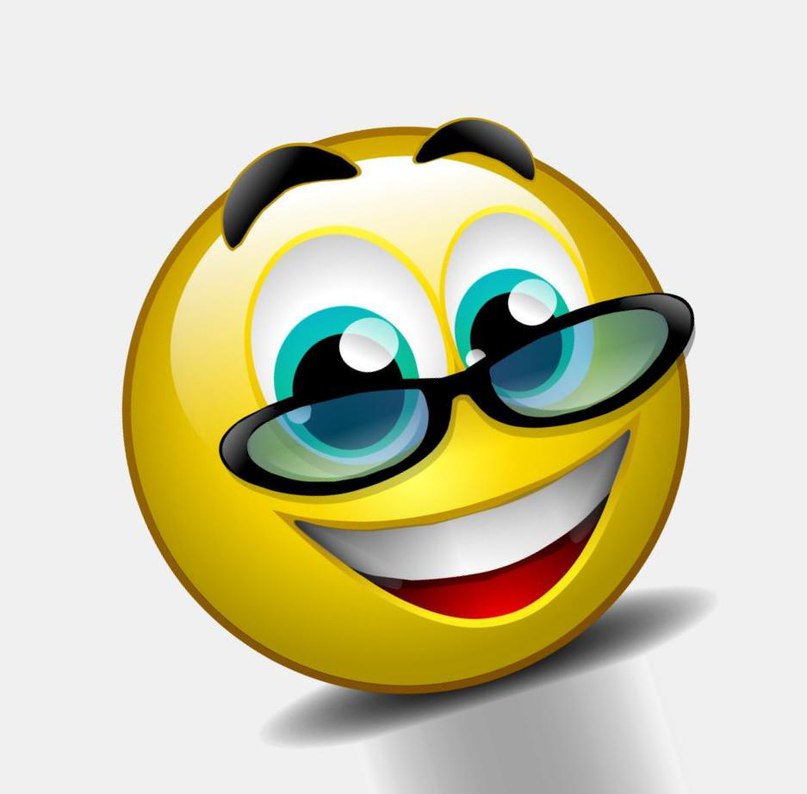 «Третий лишний»

1 мм рт. ст.,   1Па,  1Н;

 2.Торричелли,  Гагарин,     Галилей.

3.Термометр, шприц , пипетка.
«Найди ошибку»



1. 1мм рт.ст. = 133,3 Па;
 2. 1013 гПа  = 760 мм рт. ст.;
 3. 10 мм рт. ст. = 1,333гПа
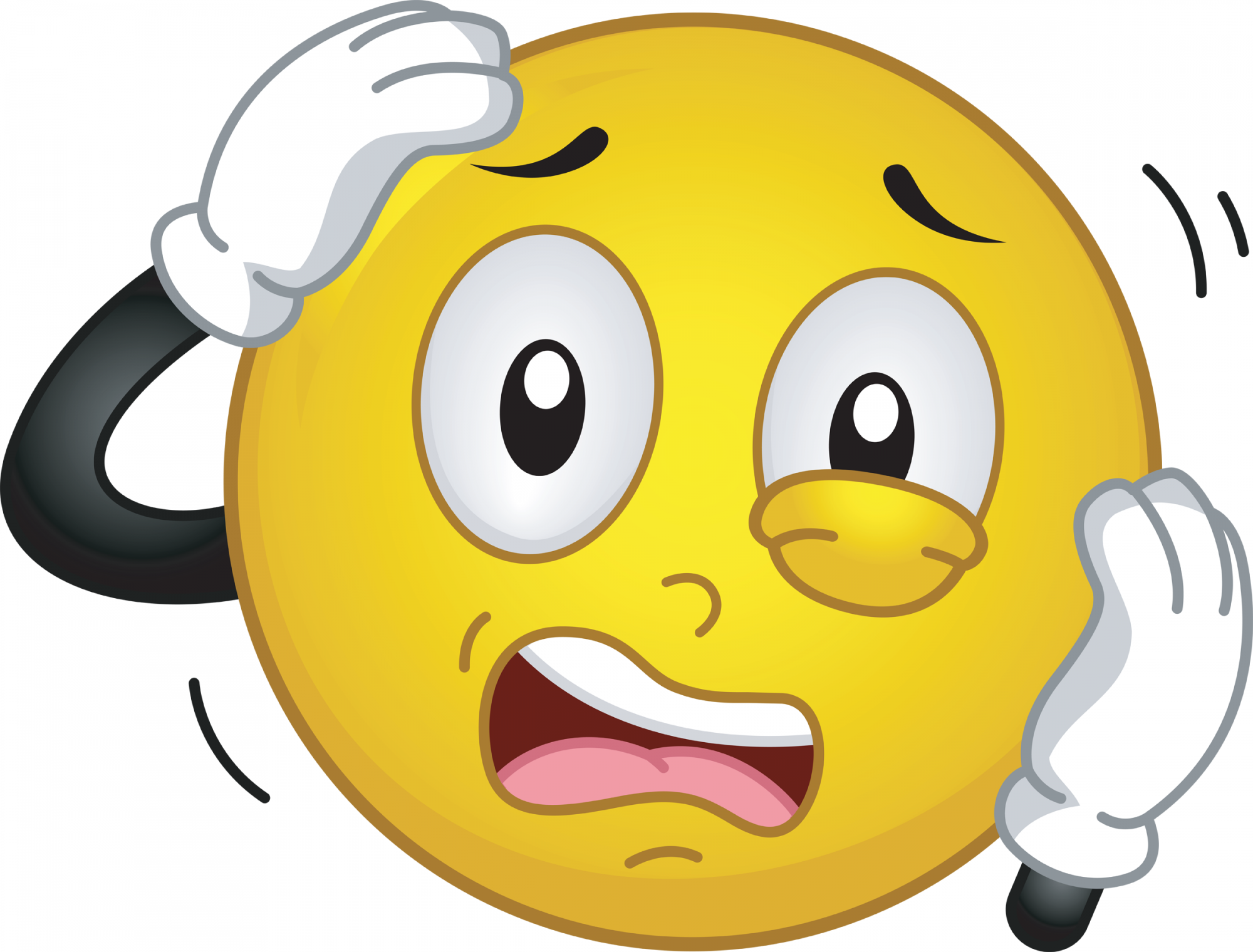 ДОМАШНЕЕ ЗАДАНИЕ:
§43, 44
 просмотреть на сайте «Пропущенный урок» - История открытия атмосферного давления.

Творческое  задание : цветы – барометры, птицы-синоптики, морские барометры.